NEGATIVE NUMBERS
0
1
2
3
0
1
2
3
2
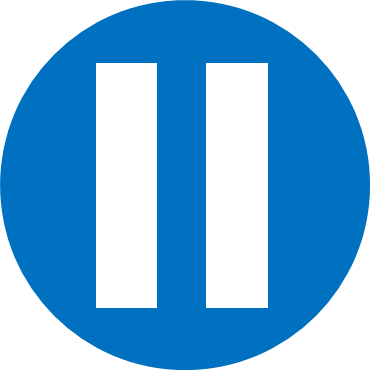 Have a think
The number line looks correct to me!
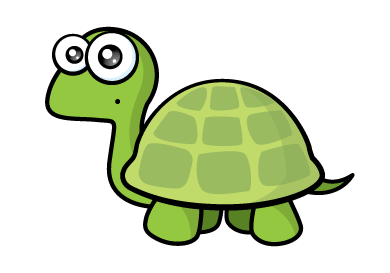 0
1
2
3
4
5
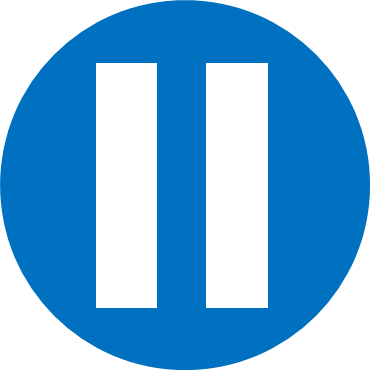 Have a think
1
0
1
2
3
4
5
6
7
8
9
10
What’s the same and what’s different?
1
4
1
0
1
2
3
4
5
1
4
1
4
1
0
1
2
3
4
5
2
4
14
4
2
13
14
Have a go at questions 1 - 5 on the worksheet
Complete the number lines
2
0
0.5
1
1.5
2.5
2
0
0.2
0.4
0.6
0.8
1
24
4
A
0
B
16
16
8
0
16
Have a go at the rest of the worksheet